Forum Koordinasi 
Pengelolaan Keuangan Negara
- FKPKN -
Latar Belakang Pembentukan FKPKN
Sinergi Kemenkeu dan Peran FKPKN Dalam Penguatan RCE
Milestone FKPKN
LATAR BELAKANG
Latar Belakang
Pembentukan Forum Koordinasi Pengelolaan Keuangan Negara (FKPKN) dilatarbelakangi oleh:
Perlunya sinergi dan kolaborasi antar unit Eselon I Kementerian Keuangan untuk mengoptimalkan dan memperkuat peran Kementerian Keuangan di daerah. 
Belum optimalnya sinergi antara unit Eselon I Kementerian Keuangan dan stakehoders terkait di daerah dalam proses pengelolaan keuangan negara.
Masih adanya ketidakselarasan antara kebijakan pemerintah pusat dengan pemerintah daerah
Masih terdapat pemerintah daerah yang memerlukan pendampingan dalam pengelolan keuangan daerah.
Latar Belakang
Forum Koordinasi Pengelolaan Keuangan Negara (FKPKN) harus melibatkan regional economist, akademisi, dan universitas.
Kanwil DJPb diharapkan bersinergi juga dengan Forum Ekonom Kementerian Keuangan (FEKK) dan Kanwil Eselon I Kementerian lain di daerah dalam standardisasi SDM pengelola keuangan di daerah.
DJPB agar mendesain  Forum Koordinasi untuk mendukung pengembangan pelaksanaan perekonomian di daerah.
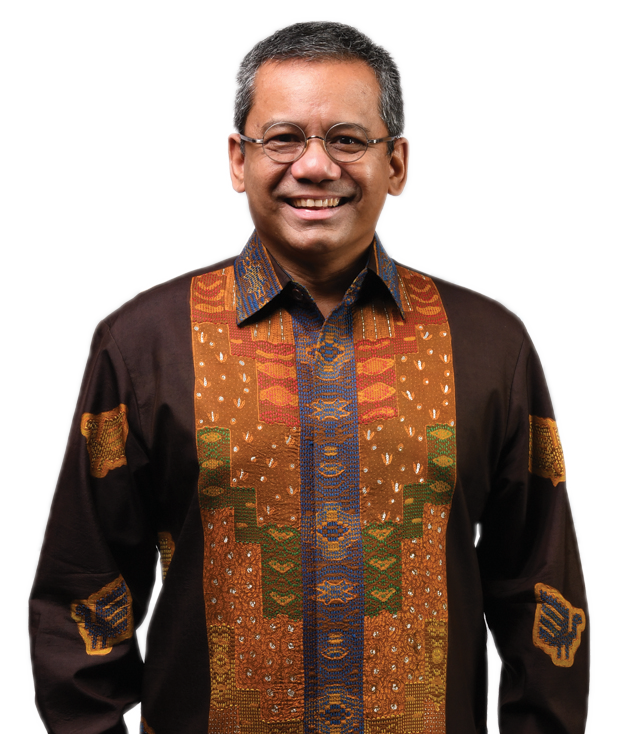 Arahan Menteri Keuangan pada Rapimtas Eselon 1 terkait Pembangunan Ekonomi Daerah tanggal 26 Agustus 2021
Arahan Wakil Menteri Keuangan pada Rapimtas terkait Regional Chief Economist  tanggal 26 Juli 2021
5
SINERGI KEMENKEU DAN PERAN FKPKN DALAM PENGUATAN RCE
Sinergi Kemenkeu Memperkuat Regional Chief Economist
Sinergi Kemenkeu dalam Mewujudkan
Regional Chief Economist
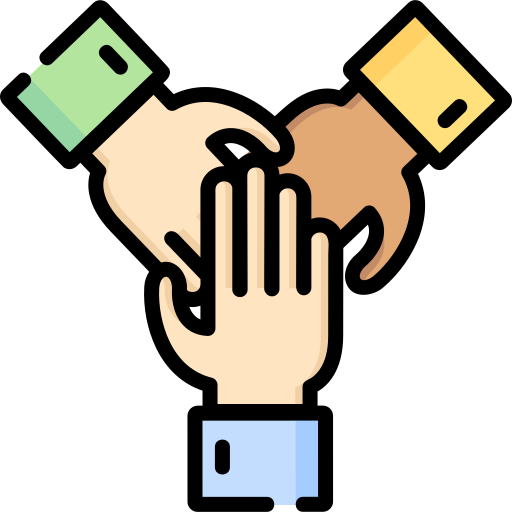 New 
Kajian Fiskal Regional
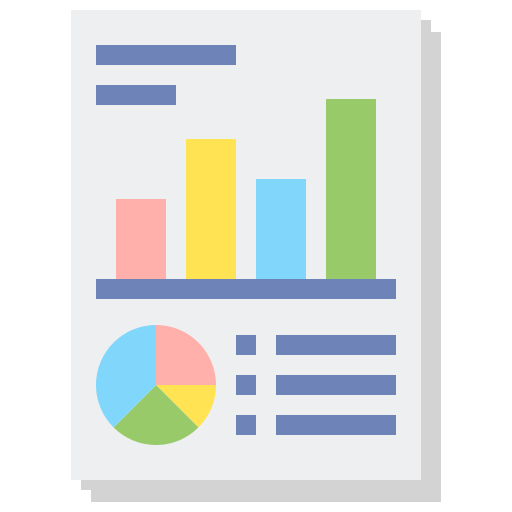 Forum Koordinasi Pengelolaan Keuangan Negara
DJKN
DJBC
DJBC
DJPb
DJP
DJP
DJPPR
DJPb
BKF
DJPb
DJPK
Asset Liabilities Committee (ALCO) & Cash Planinng Information Network (CPIN) Regional
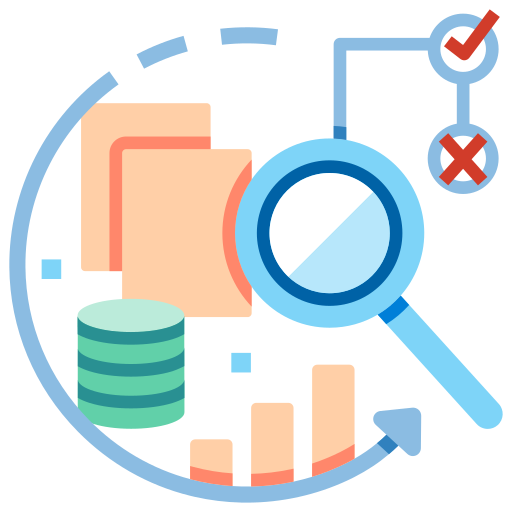 DJPK
BPPK
BPPK
Setjen
DJA
DJPPR
BKF
DJPK
DJKN
DJA
Setjen
SMV
BLU
Setjen
DJA
7
Forum Koordinasi Pengelolaan Keuangan Negara
KELEMBAGAAN
OUTPUT
TUJUAN
OUTCOME
Forum Koordinasi Pengelolaan Keuangan Negara Tingkat Pusat
Mendukung peran RCE dalam:
Mendelivered kebijakan-kebijakan pemerintah pusat.
Mengharmonisasi kebijakan pemerintah pusat dan daerah
Memperkuat sinergi kelembagaan dan peran Kementerian Keuangan di daerah
Memberikan pendampingan dan asistensi kepada pemda
Meningkatkan kapasitas SDM Pengelola Keuangan Negara
Penguatan sinergi, kerja sama dan koordinasi dengan berbagi stakeholders di Daerah
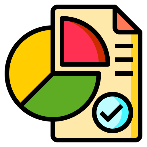 Unit Eselon I Kemenkeu, SMV dan BLU (Tahap Awal)
Dibentuk melalui Keputusan Menteri Keuangan
Laporan yang memuat feedback, masukan, dan rekomendasi pengelolaan keuangan negara
Terciptanya efisiensi dan efektifitas pelaksanaan kegiatan pengelolaan keuangan negara melalui kolaborasi antar instansi di daerah.
Masukan
Feedback
Rekomendasi
Kebijakan Pusat
Forum Koordinasi Pengelolaan Keuangan Negara Tingkat Daerah
Terciptanya harmonisasi kebijakan Pemerintah Pusat dan Daerah dalam pengelolaan keuangan negara
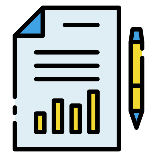 Unit Vertikal Eselon I Kemenkeu, Pemda, BPKP, BPS, BI, OJK, Perguruan Tinggi/ Akademisi, SMV dan BLU
Dibentuk melalui Keputusan Menteri Keuangan yang ditandatangani Kanwil DJPb atas nama Menteri Keuangan
Brief sheet, Kajian, Publikasi  Kebijakan-Kebijakan Fiskal dan Pengelolaan Keuangan Negara  kepada Publik dan Pemda
Peningkatan kapasitas SDM di daerah melalui pelaksanaan berbagai kegiatan capacity building
8
Kegiatan FKPKN
BENTUK KEGIATAN
JENIS KEGIATAN
BIDANG KEGIATAN
RUTIN
Pendapatan Negara
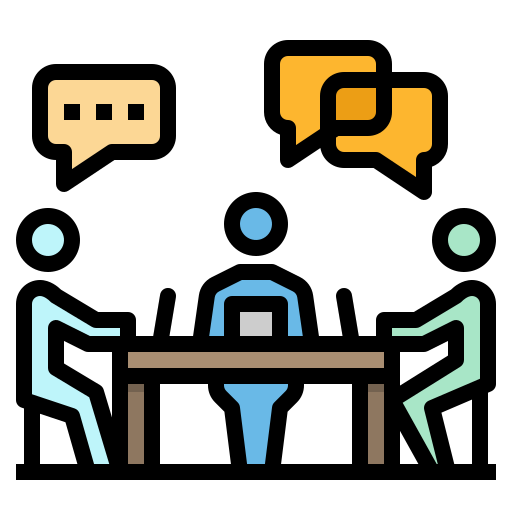 Rapat Koordinasi/Forum Bersama
Belanja Negara
Pelaksanaan Tugas dan Fungsi Kantor Vertikal Kementerian Keuangan di Daerah
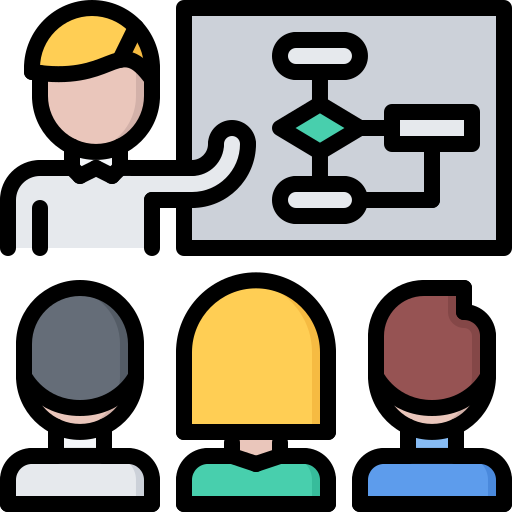 Sosialisasi/FGD/Bimtek/Sharing Session
BLU/BLUD
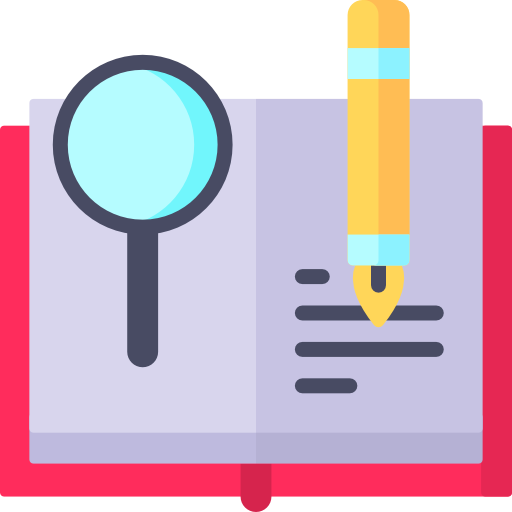 Investasi
Kajian Bersama
KEGIATAN
FKPKN
Pembiayaan
Pelatihan/Magang/Secondment
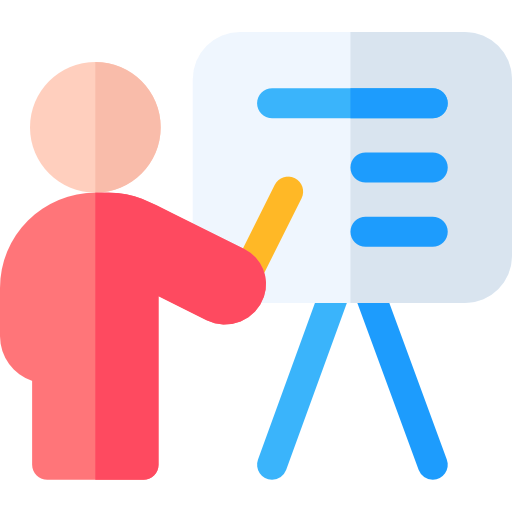 Akuntansi  dan Pelaporan Keuangan
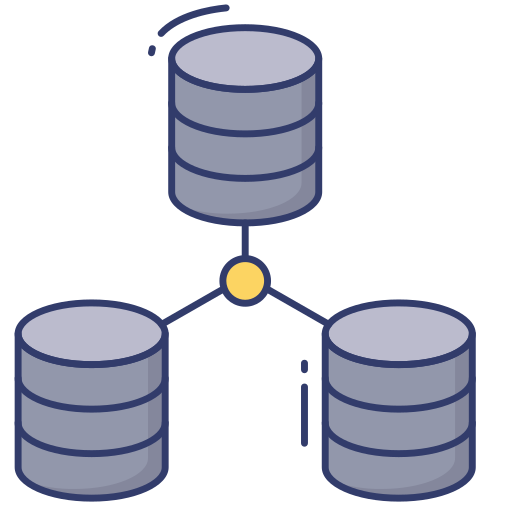 Sharing Data dan nformasi
Regulasi/Kebijakan
Karakteristik/Kebutuhan di Daerah
Kebijakan Pemerintah Pusat
Pendampingan/Asistensi Tema Tertentu
Peningkatan Kapasitas SDM
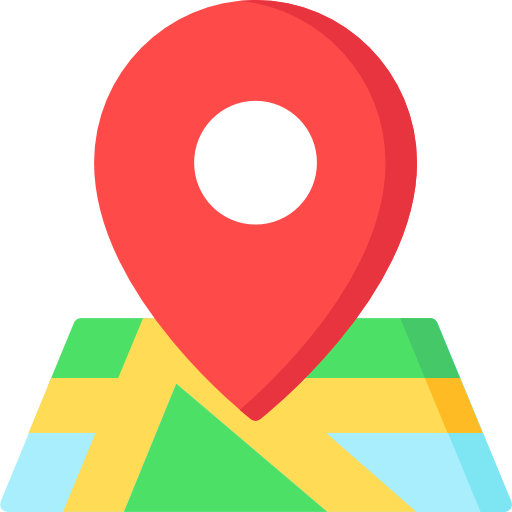 Site Visit/Monev
Publikasi
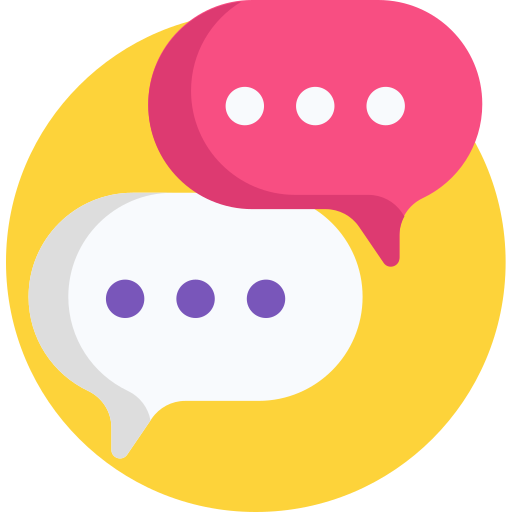 Konsultasi/pendampingan
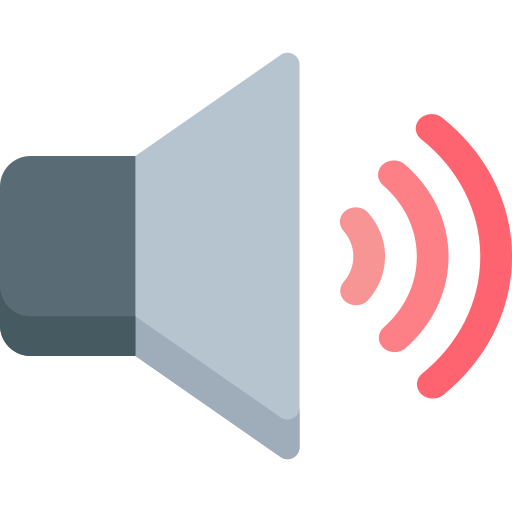 Publikasi/komunikasi
TEMATIK
Hubungan FKPKN, KFR dan ALCO
FKPKN
KFR DAN ALCO
Unit Vertikal Kemenkeu
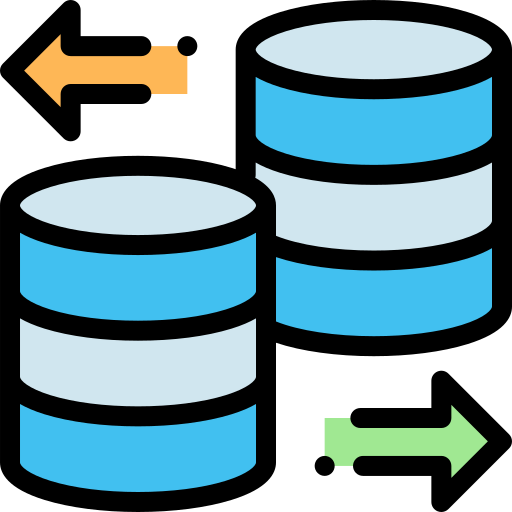 Sharing Data dan Informasi
Pengumpulan Data
Pemda
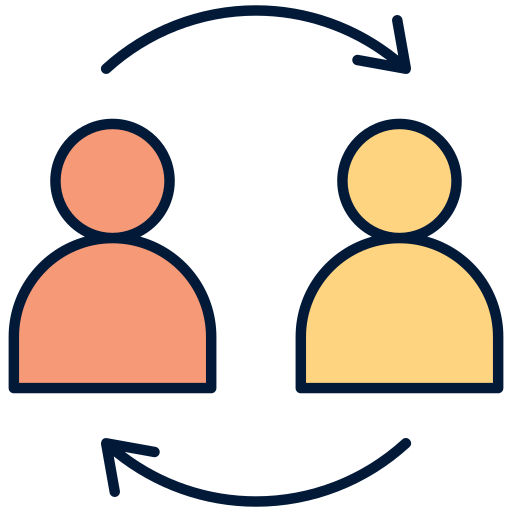 BI
Konsultasi dan Asistensi
Penyusunan
Laporan
BPS
OJK
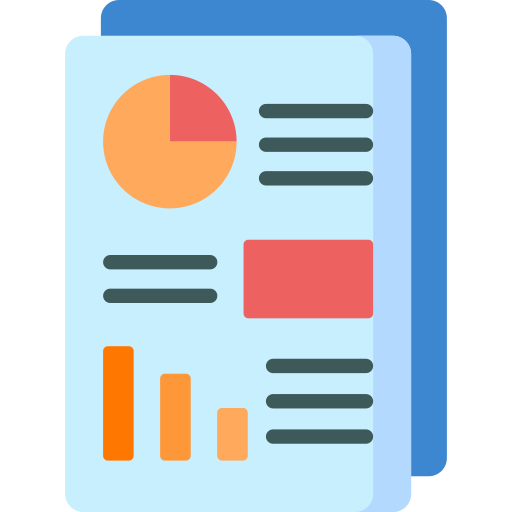 Forum Bersama, FGD, Sharing Session
Publikasi
BPKP
Local Expert
10
MILESTONE FKPKN
Milestone FKPKN
2022
Q4 2021
Piloting FKPKN
Roll Out FKPKN
Pembentukan FKPKN
Pembentukan FKPKN di 34 Provinsi sudah dilakukan paling lambat bulan Juni 2022

Pelaksanaan FKPKN
Kegiatan FKPKN baik yang bersifat rutin maupun tematik dilakukan mulai triwulan I s.d. IV 2022

Pelaporan FKPKN
Pelaporan pelaksanaan FKPKN dilakukan secara triwulanan dan disampaikan kepada Direktorat Sistem Perbendaharaan paling lambat 10 hari kerja bulan berikutnya
Dasar:
ND-3565/PB.1/2021 Tanggal 07 September 2021 hal Pelaksanaan Piloting Pengembangan Regional Chief Economist Pada Kanwil Ditjen Perbendaharaan
Kanwil Peserta Piloting:
Riau
Jawa Tengah
Kalimantan Utara
Nusa Tenggara Barat
Sulawesi Tenggara
Papua
12
13